PERSONALITYDEVELOPMENT
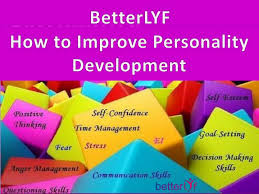 Dr. Sadhna
Associate Prof. in Economics
SMS Khalsa labana College
Barara, Ambala
PERSONALITY
Personality development is a build up of thoughts action and behaviour
When we say that someone has a "good personality" we mean that they are likeable, interesting and pleasant to be with.
People saw your outer Appearance and beauty what what matters a lot is your inner Beauty
In fact, approximately 85 percent of your success and happiness will be a result of how well you interact with others
PERSONALITY TEST
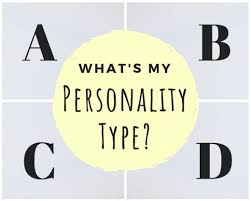 TYPE OF PERSONALITY
TYPE OF PERSONALITY
HIMA DAS
MAGATANA GANDHI
ATTRIBUTES
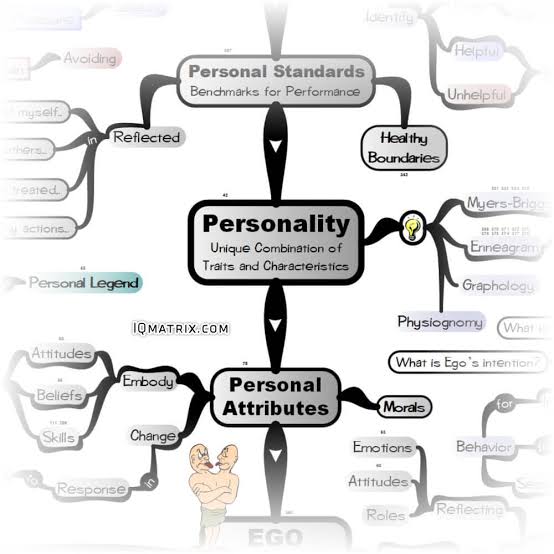 GOOD PHYSIQUE
Pleasing manners
Personal and Professional Integrity
Thoughtfulness
Trustworthiness
Reliability
Good control over mind and body
Health
Body language
Eye contact
Facial ex
Position of hand, arm and posture
Communication
Reading makes a full man
Always speak words of kindness
Time management
PSYCHOLOGICAL ATTRIBUTES
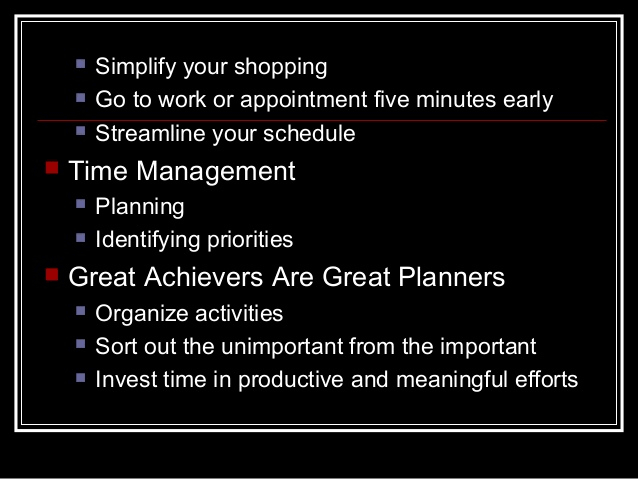 FEATURES
IDENTIFICATION ENDURING CHARACTERS
IDENTIFY
SOME HAVE ATTRACTIVE PERSONALITY
SOME DON’T HAVE
WORK ON INNER BEAUTY
PEOPLE SAW YOUR OUTER BEAUTY BUT WHAT 
    MATTERS IS YOUR INNER BEAUTY

BUT WHAT MATTERS A LOT IS YOUR INTERNAL
ARRANGE DEVELOPING SELF CONFIDENCE
TALKING STYLE
BUILD CONFIDENCE
CONFIDENCE BUILDS PERSONALITY BOTH OUTER AND INNER
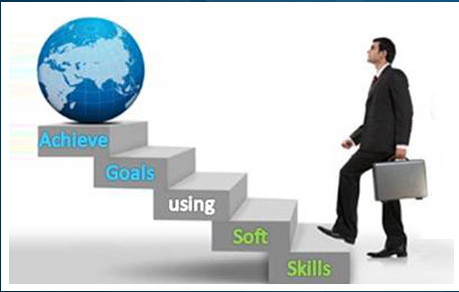 KNOW YOUR PERSONALITY
TIME MANAGEMENT
ANGER MANAGEMENT
HOW TO IMPROVE YOUR INNER & OUTER BEAUTY
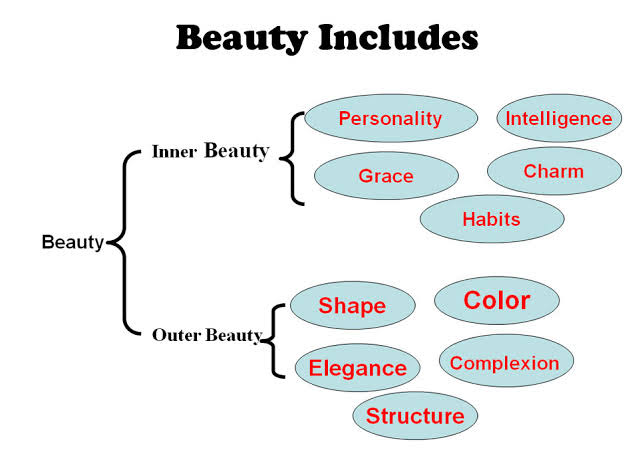 WORK FOR SOCIETY – GOOD BEHAVIOUR & BODY LANGUAGE
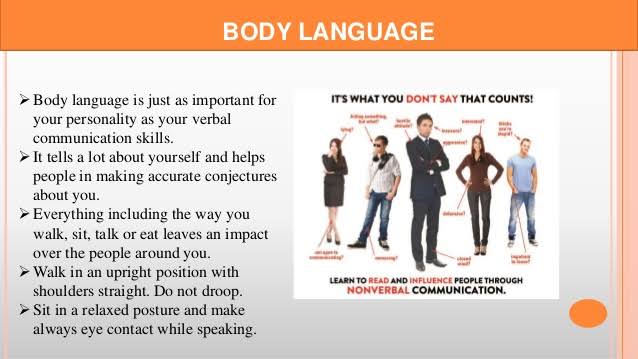 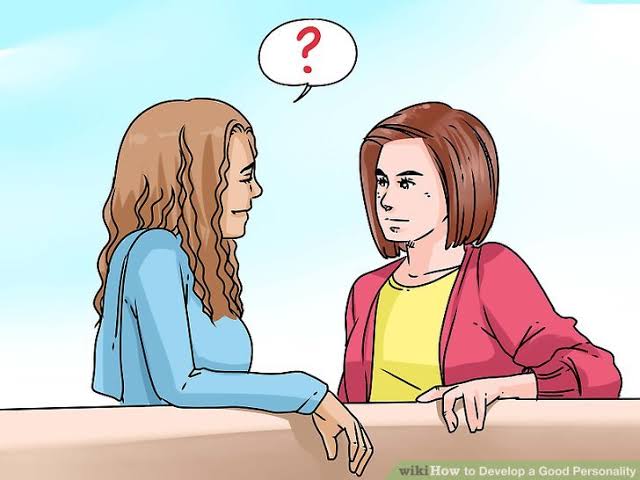 BEAUTY TIPS
Positive thinking
POSITIVE THINKING
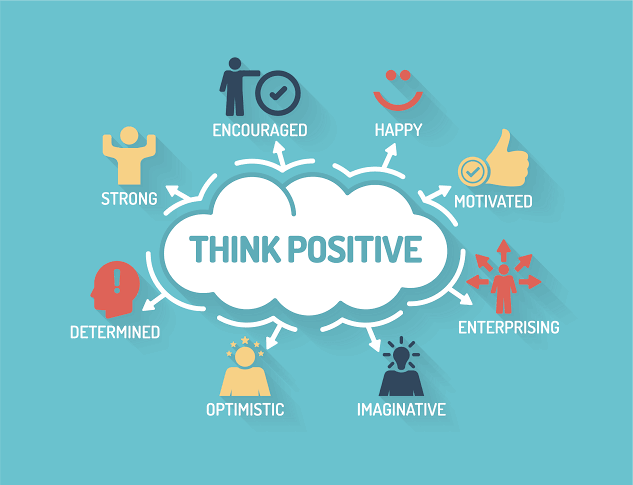 LEADERSHIP
Clean vision of yourself, family and organisation
Have faith in your morals and values
Utilize your full strength
Set definite goals
Lead and motivate others
Improve your communication skills
Always take the best initiative
Always be punctual
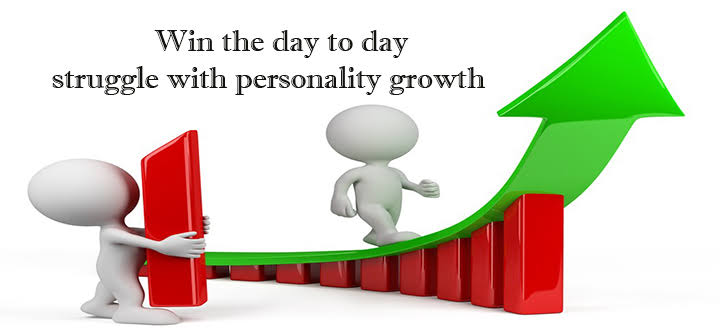 TIPS
Don’t waste time
Be willing to do all jobs whatever is assigned
Be cheerful
Be helpful
Honesty describe the trails life
Donot laugh at people who are in a difficult time
Know your trails and stregth
Characters
Be polite speak sweetly
Be careful about what we say for others
Keep away from lies and fraud
Adjust with others
Believe in Healthy competition
Try to get rid of your bad habbits if you have any
Make others feel good in your company because of your positive attitude
Always spread light/positivity